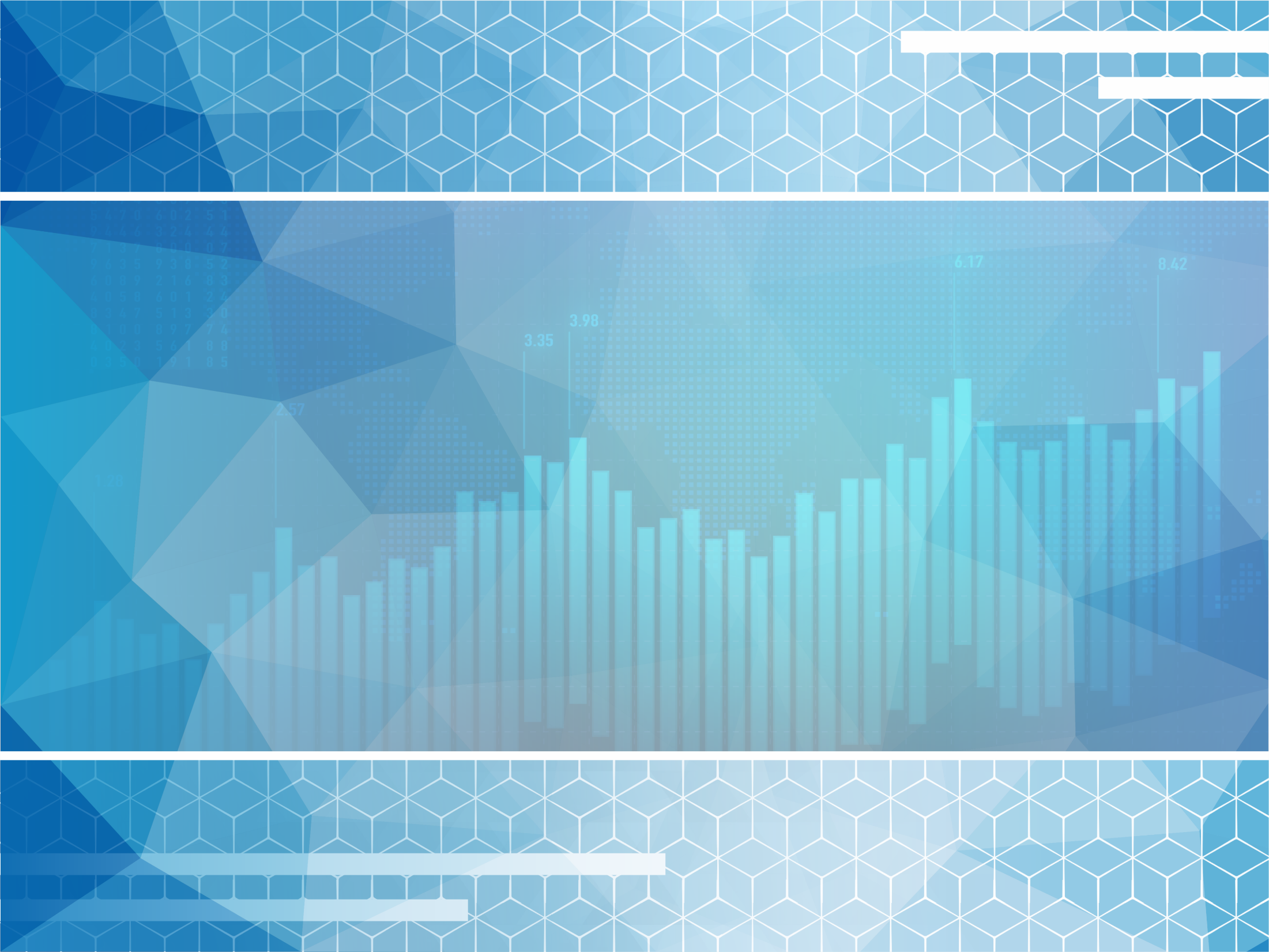 Министерство 
экономического развития, 
промышленности и науки 
Архангельской области
Комитет по вопросам бюджета, экономики, финансов и налоговой политики. Отчет о реализации государственной программы Архангельской области «Экономическое развитие и инвестиционная деятельность в Архангельской области» за 2023 год
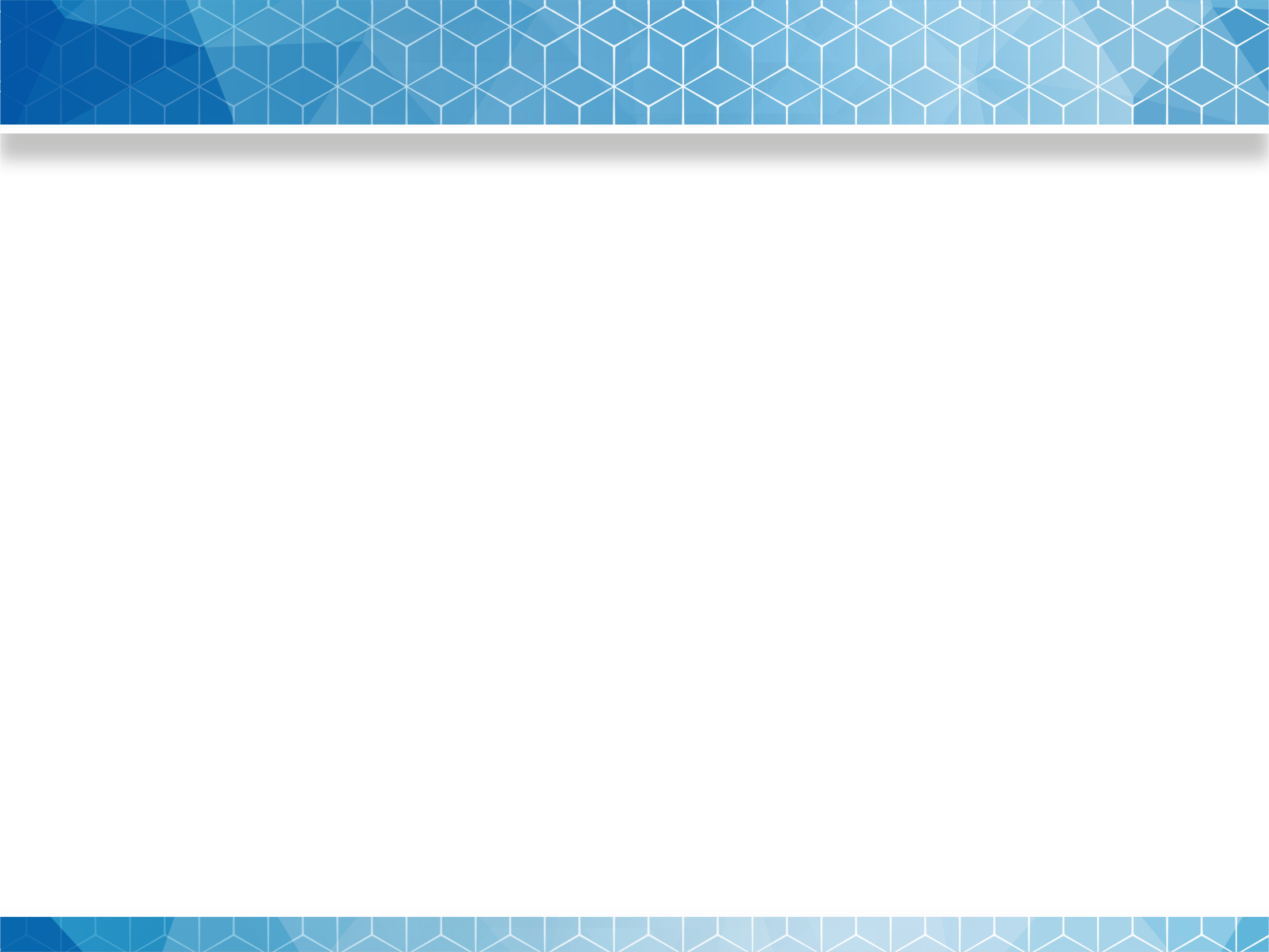 Структура государственной программы
2
Министерство экономического развития, промышленности и науки Архангельской области
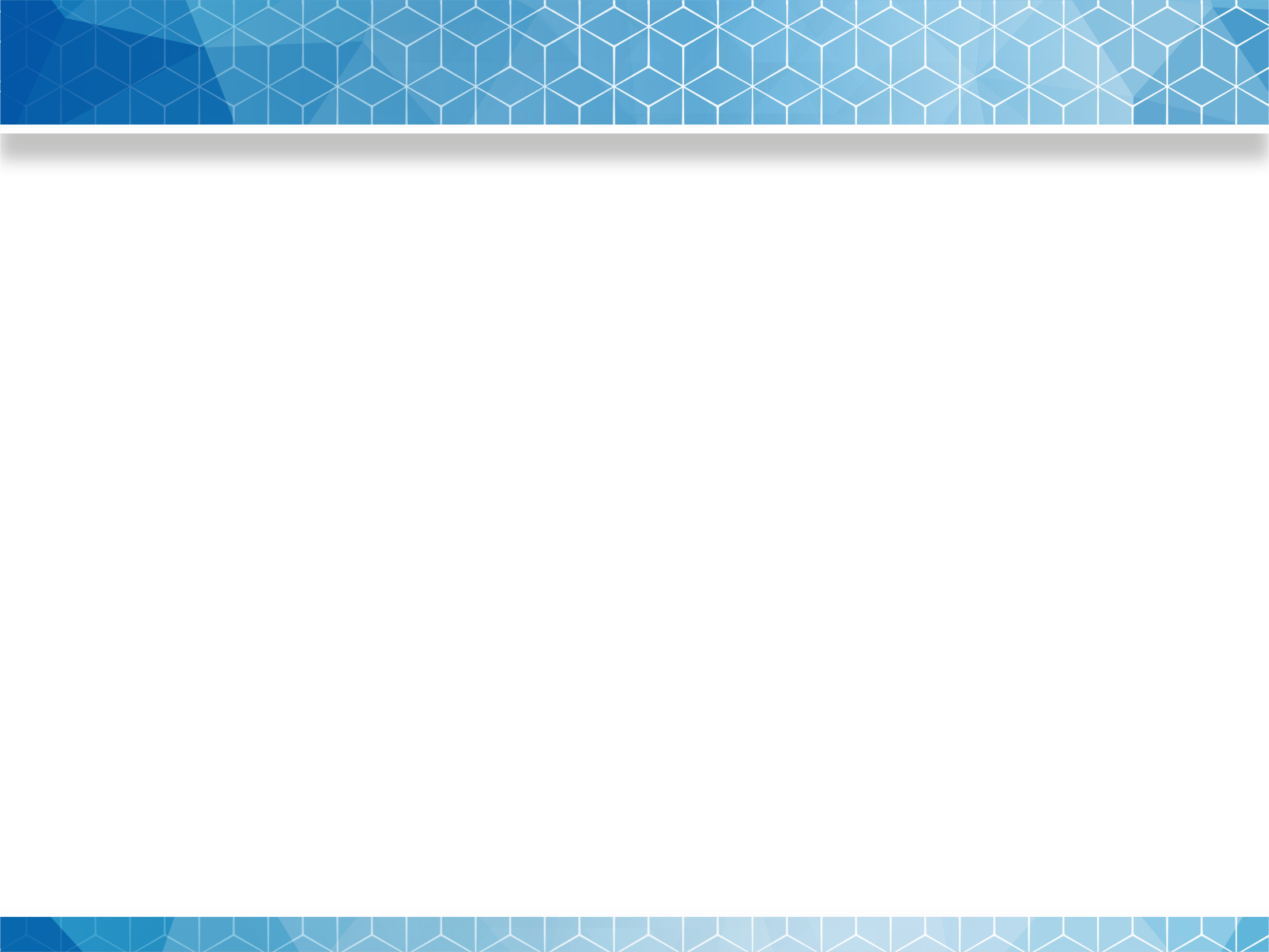 Достижение целевых показателей и мероприятий государственной программы «Экономическое развитие и инвестиционная деятельность в Архангельской области»
Эффективность реализации государственной программы 91,7 балла (высокая)
3
Министерство экономического развития, промышленности и науки Архангельской области
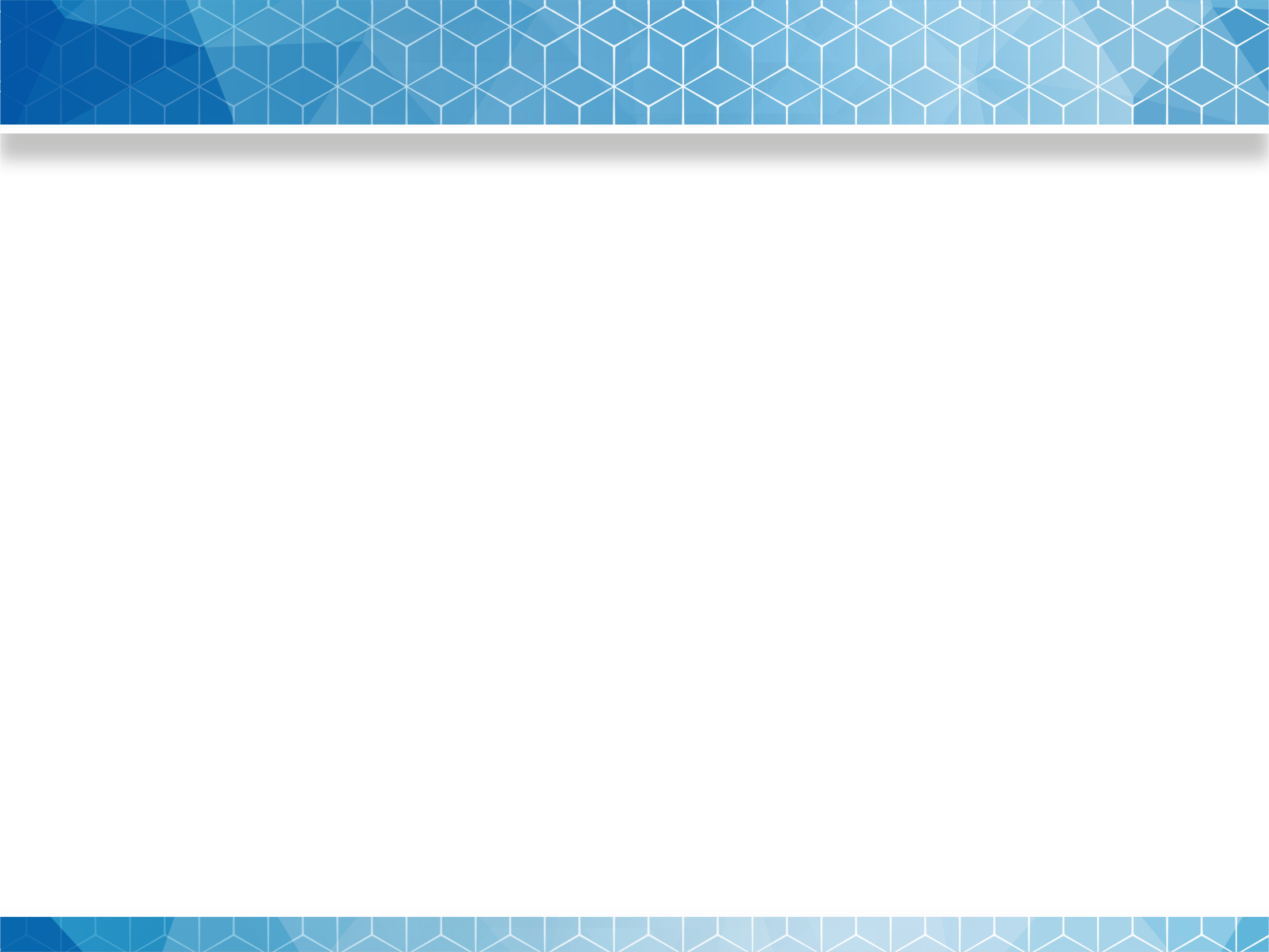 Объемы финансирования государственной программы
Кассовое освоение по государственной программе – 81,1%
Всего не израсходовано – 244,5 млн. рублей, из них:
240,4 млн. рублей по мероприятию «Создание студенческого кампуса мирового уровня «Арктическая звезда»
4
Министерство экономического развития, промышленности и науки Архангельской области
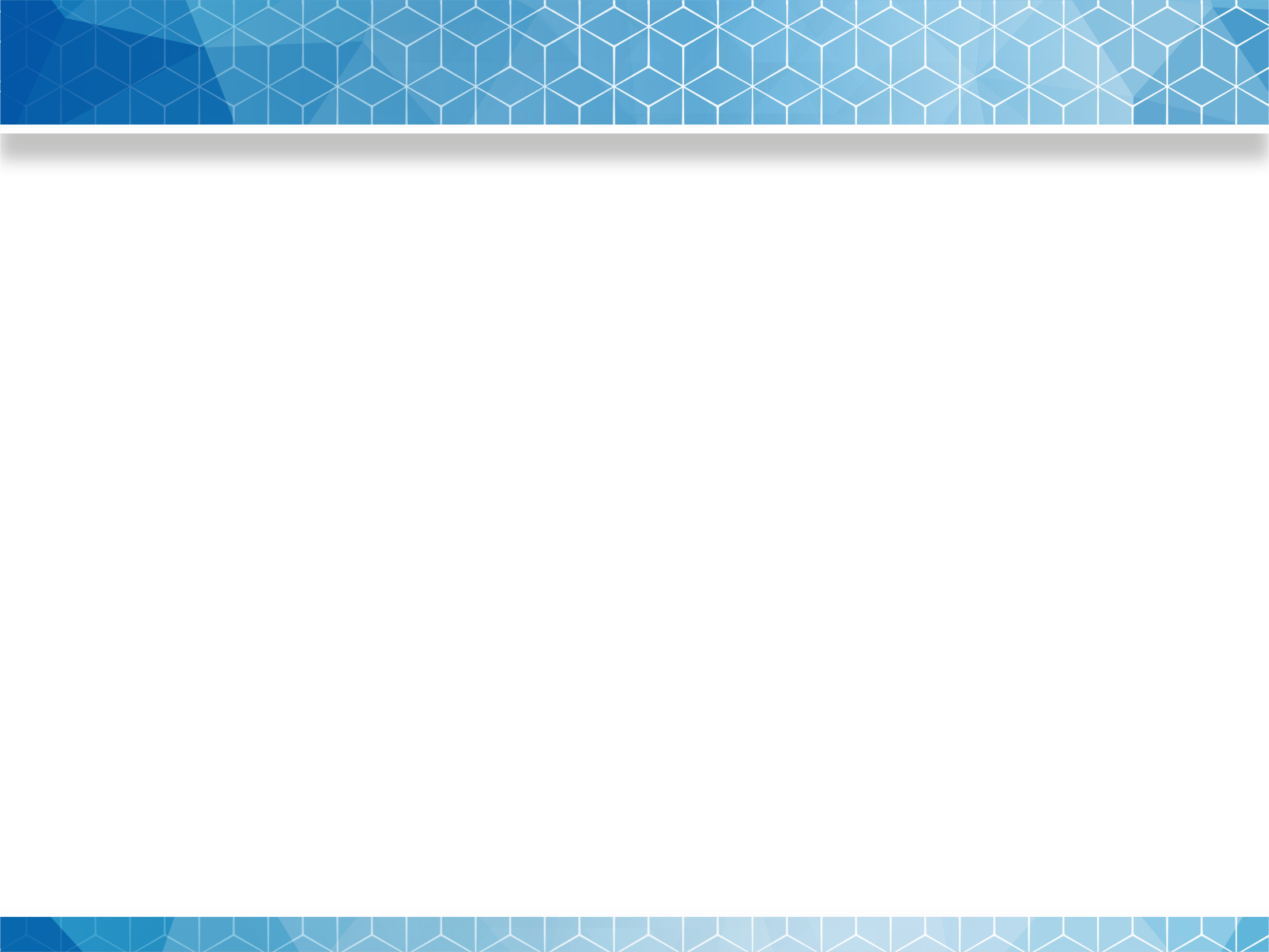 Подпрограмма № 1 «Развитие промышленности и инвестиционной деятельности в Архангельской области»
Реализация национального проекта «Производительность труда»
33 предприятия-участника
165,3 млн. рублей - общий реальный экономический эффект
2023 год

7 предприятий-участников

252 сотрудника предприятий-участников обучены на Фабрике процессов
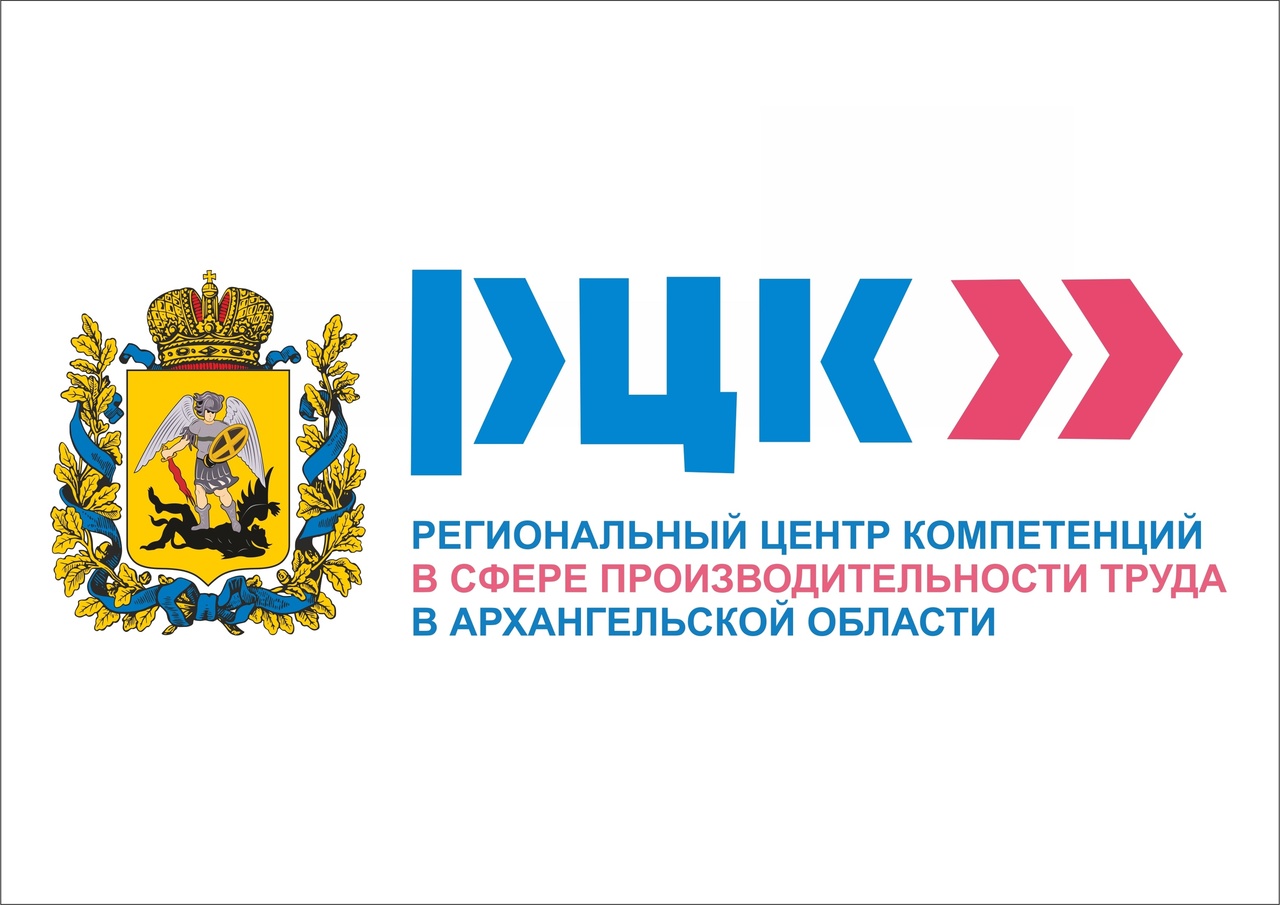 Успешно пройдена сертификация на соответствие условиям и критериям национального проекта 

19-е место из 53 РЦК (+12 пунктов к 2022 г.)

95 % - удовлетворенность работой РЦК 
(целевой показатель - 80%)
5
Министерство экономического развития, промышленности и науки Архангельской области
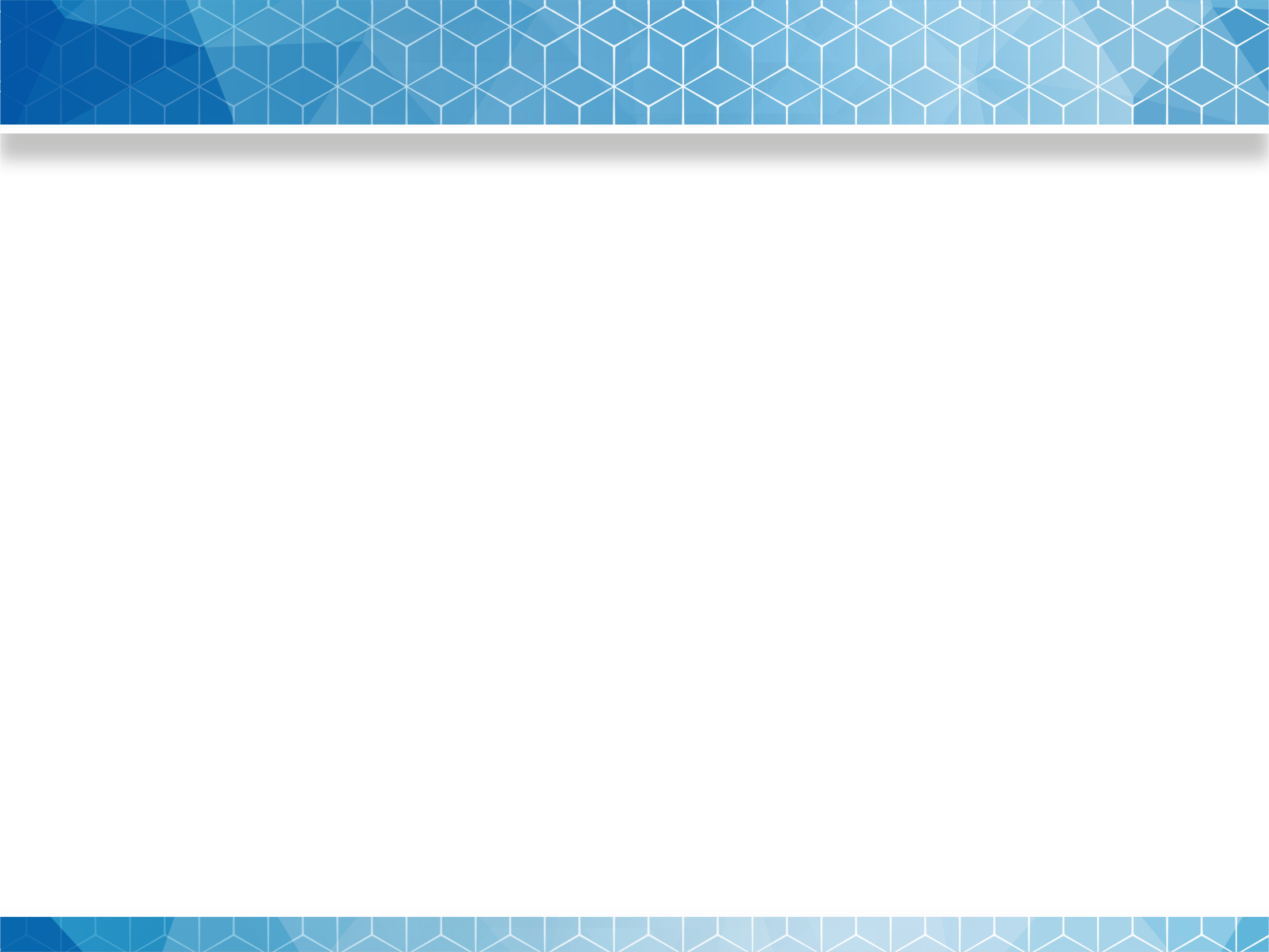 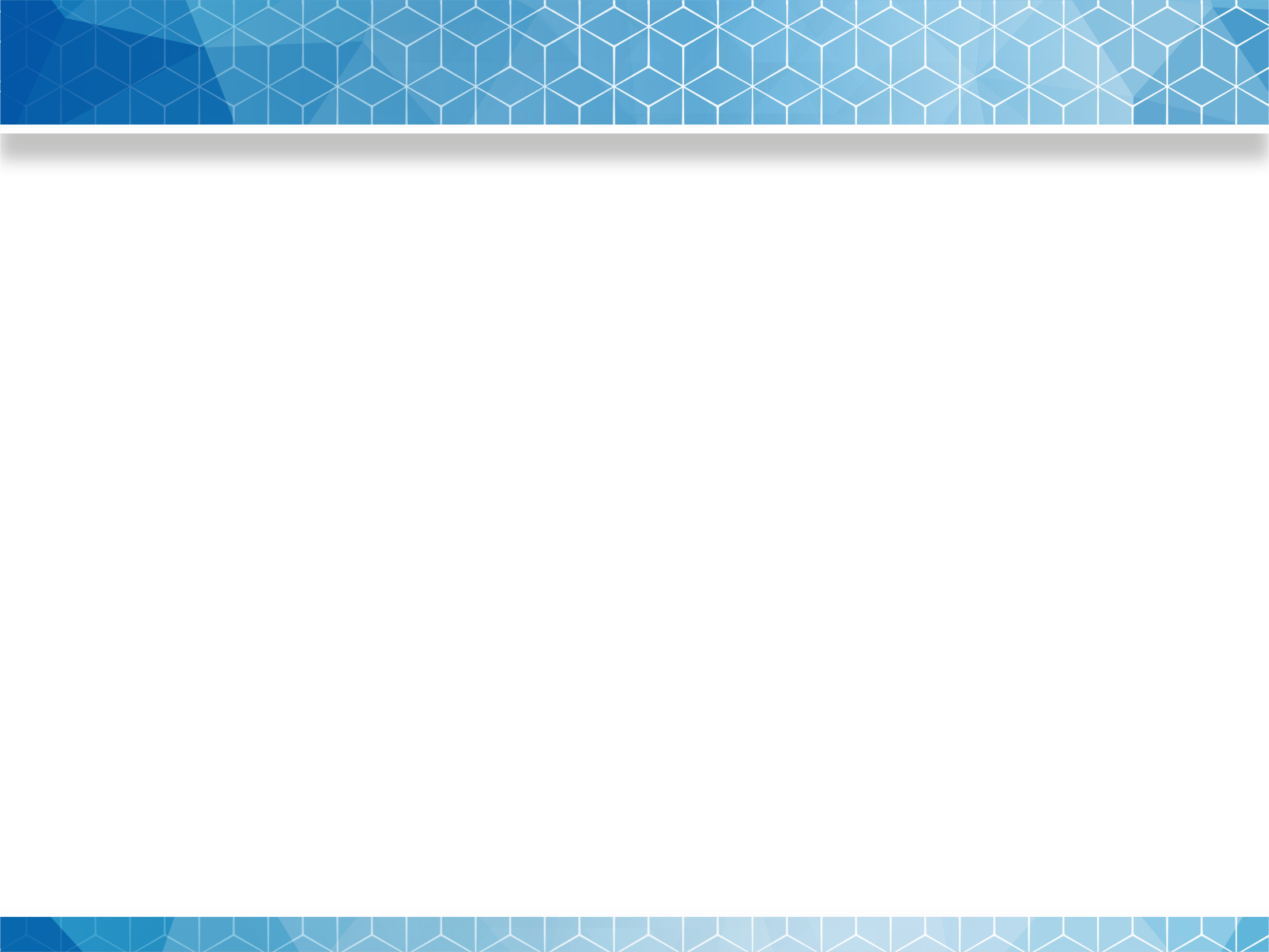 Подпрограмма № 1 «Развитие промышленности и инвестиционной деятельности в Архангельской области»
Деятельность Фонда развития промышленности Архангельской области
435 млн. рублей - общая капитализация ФРП 
38 инвестиционных проектов 
770 млн. рублей - инвестиции в  экономику региона
2023 год

88 млн. рублей, из них
     70 млн. рублей - федеральный бюджет
     18 млн. рублей - областной бюджет

14 инвестиционных проектов 

213,7 млн. рублей - инвестиции в  экономику региона
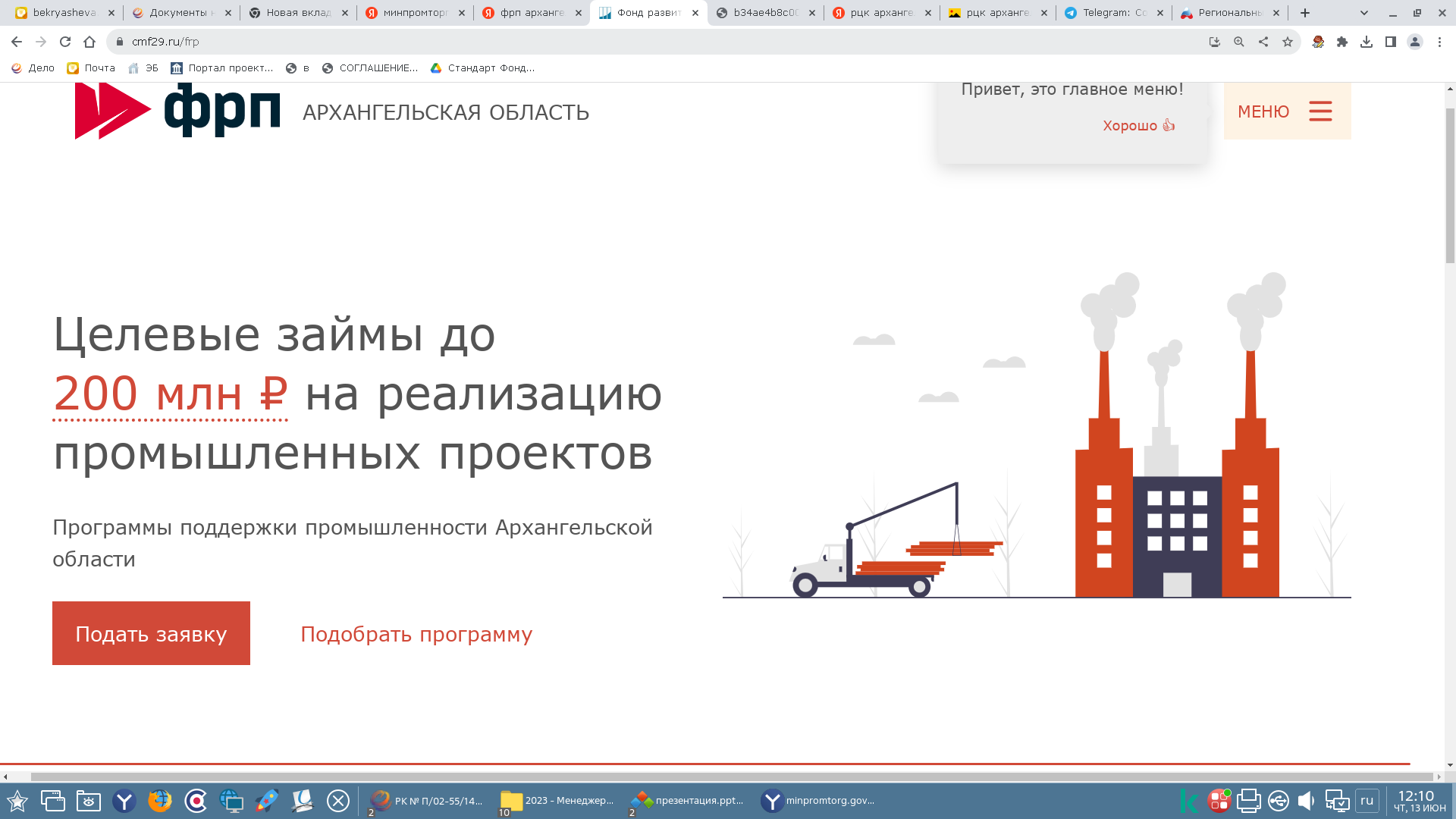 6
3
Министерство экономического развития, промышленности и науки Архангельской области
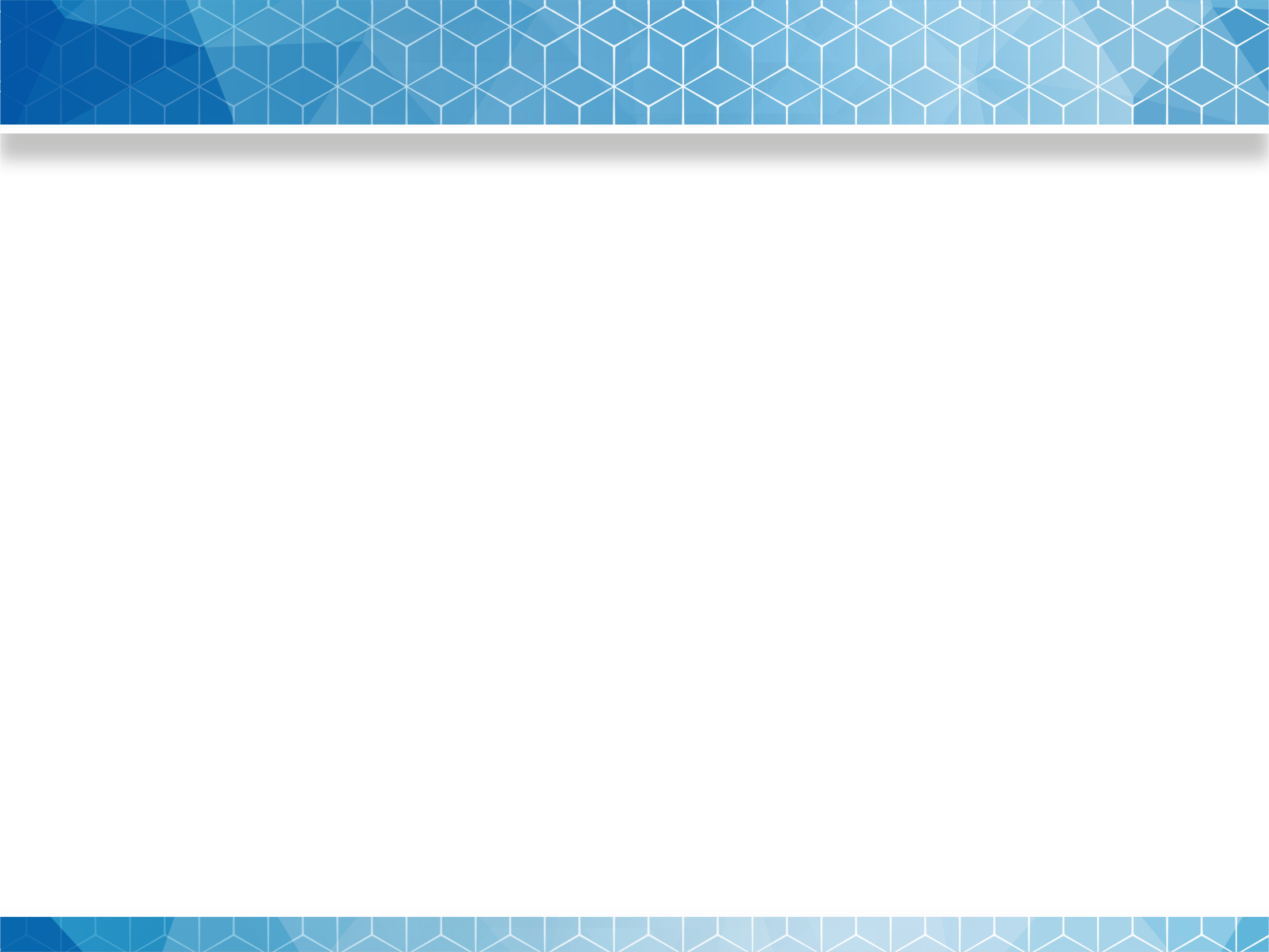 Подпрограмма № 1 «Развитие промышленности и инвестиционной деятельности в Архангельской области»
Инвестиционная деятельность
На 31 декабря 2023 года
Прирост объема инвестиций в основной капитал по итогам 2023 года, в том числе по частному сектору более чем на 10%
201  резидент
119,7 млрд рублей инвестиций
6 656 новых рабочих мест
Регион входит в число лидеров по количеству зарегистрированных резидентов Арктической зоны РФ (2 место), занимает 1 место по числу реализованных проектов
>73 млрд. руб. прогнозируемый объем налоговых поступлений в бюджеты всех уровней
Масштабные инвестиционные проекты
Подана заявка на создание ТОР: 5 потенциальных резидентов с объемом инвестиций более 6,5 млрд. рублей
12 проектов получили статус МИП (+2 в 2023 году)
Внедрение регионального инвестиционного стандарта, системная работа с инвесторами по принципу «одного окна»
31,3 млрд. рублей объем инвестиций
540 тыс. кв.м. – площадь планируемого к вводу жилфонда
4 место по динамике инвестиционной привлекательности в Национальном рейтинге состояния инвестиционного климата субъектов РФ (АСИ)
7
Министерство экономического развития, промышленности и науки Архангельской области
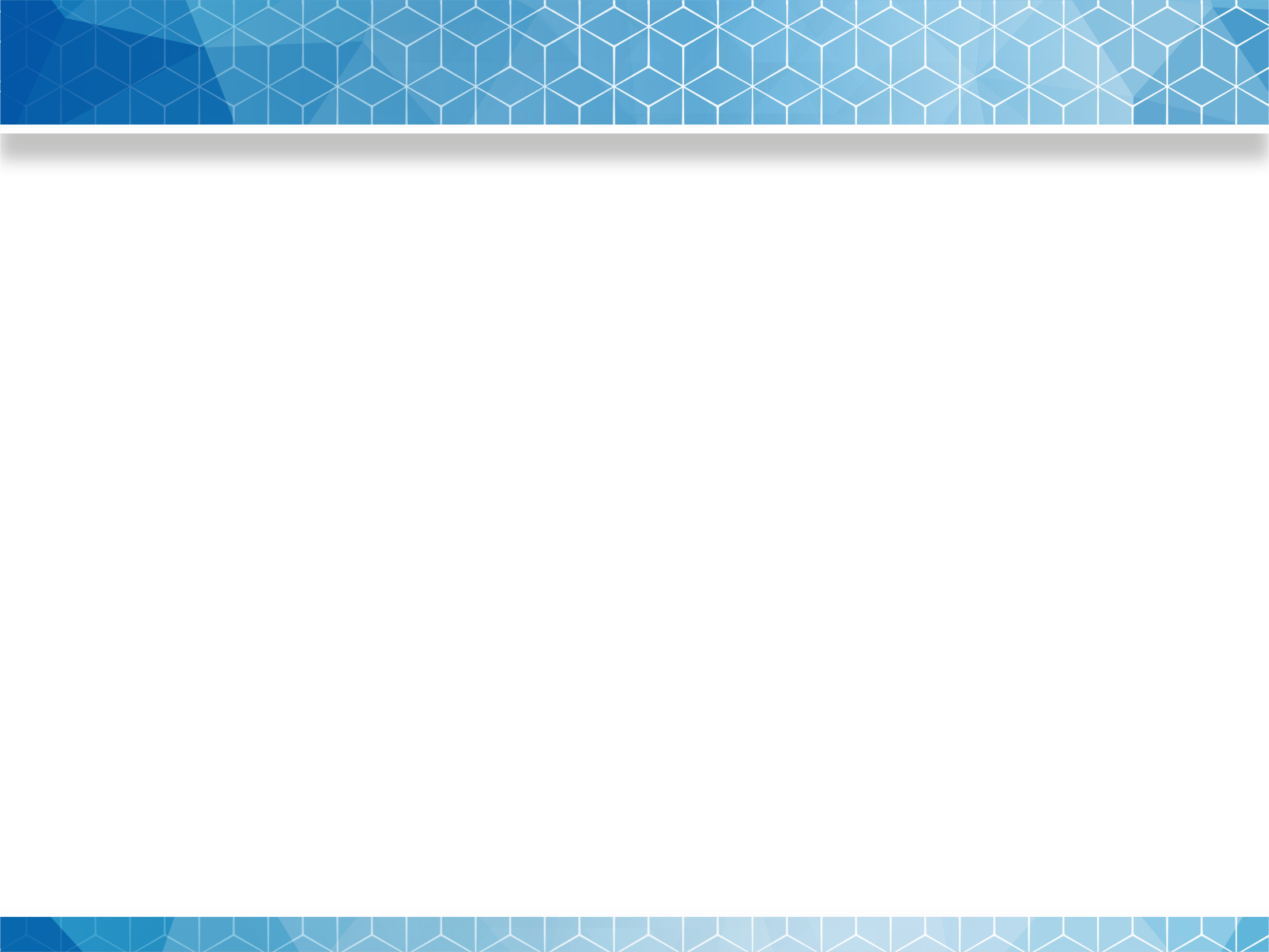 Подпрограмма №2 «Развитие субъектов малого и среднего предпринимательства в Архангельской области»
Центр развития инновационной деятельности агентства регионального развития
В инновационном центре осуществляет деятельность 62 компании-резидента
Профинансировано 29 проектов на общую сумму 41,5 млн. рублей
Фонд МКК «Развитие»
Региональная гарантийная организация Архангельской области
Заключено 402 договора займа на сумму 575,8 млн. рублей с субъектами МСП и самозанятыми гражданами
Предоставлено 211 поручительств на сумму 1 286,4 млн. рублей субъектам МСП
8
Министерство экономического развития, промышленности и науки Архангельской области
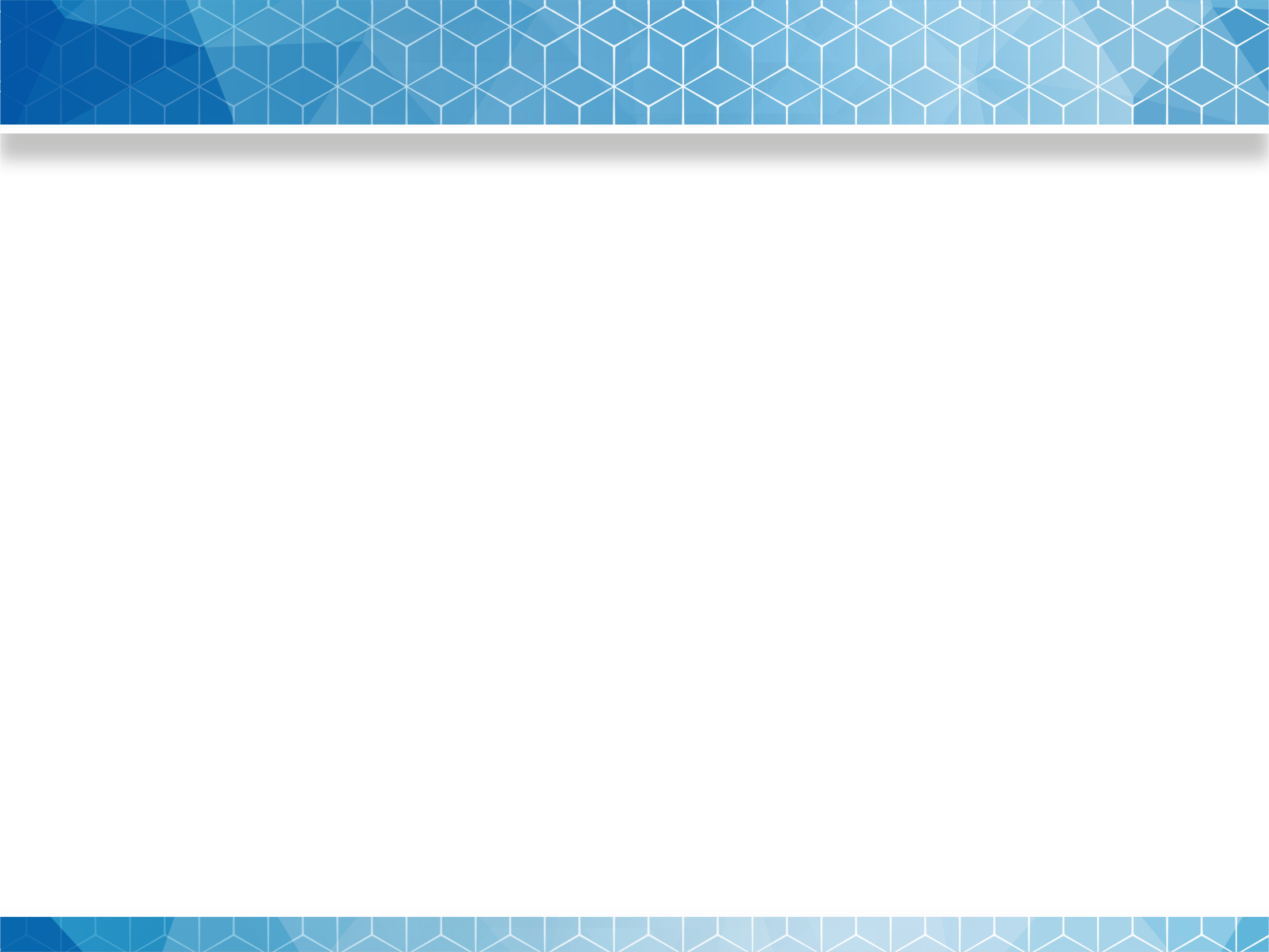 Подпрограмма №3 «Совершенствование системы управления экономическим развитием Архангельской области»
Мероприятия подпрограммы
Обеспечена деятельность министерства экономического развития, промышленности и науки Архангельской области
Городской округ «город Коряжма»
Устьянский муниципальный округ
Мезенский муниципальный округ
Приморский муниципальный район
Осуществлен мониторинг показателей социально-экономического развития Архангельской области
Выделены гранты 4 муниципальным образованиям Архангельской области, достигшим наилучшие значения показателей деятельности
Верхнетоемский муниципальный округ
Лешуконский муниципальный округ
Мезенский муниципальный округ
Пинежский муниципальный округ
Шенкурский муниципальный округ
Приморский муниципальный округ
Ленский муниципальный район
Предоставлены субсидии 7 муниципальным образованиям Архангельской области на доставку муки и лекарственных средств в районы Крайнего Севера и приравненные к ним местности с ограниченными сроками завоза грузов
9
Министерство экономического развития, промышленности и науки Архангельской области
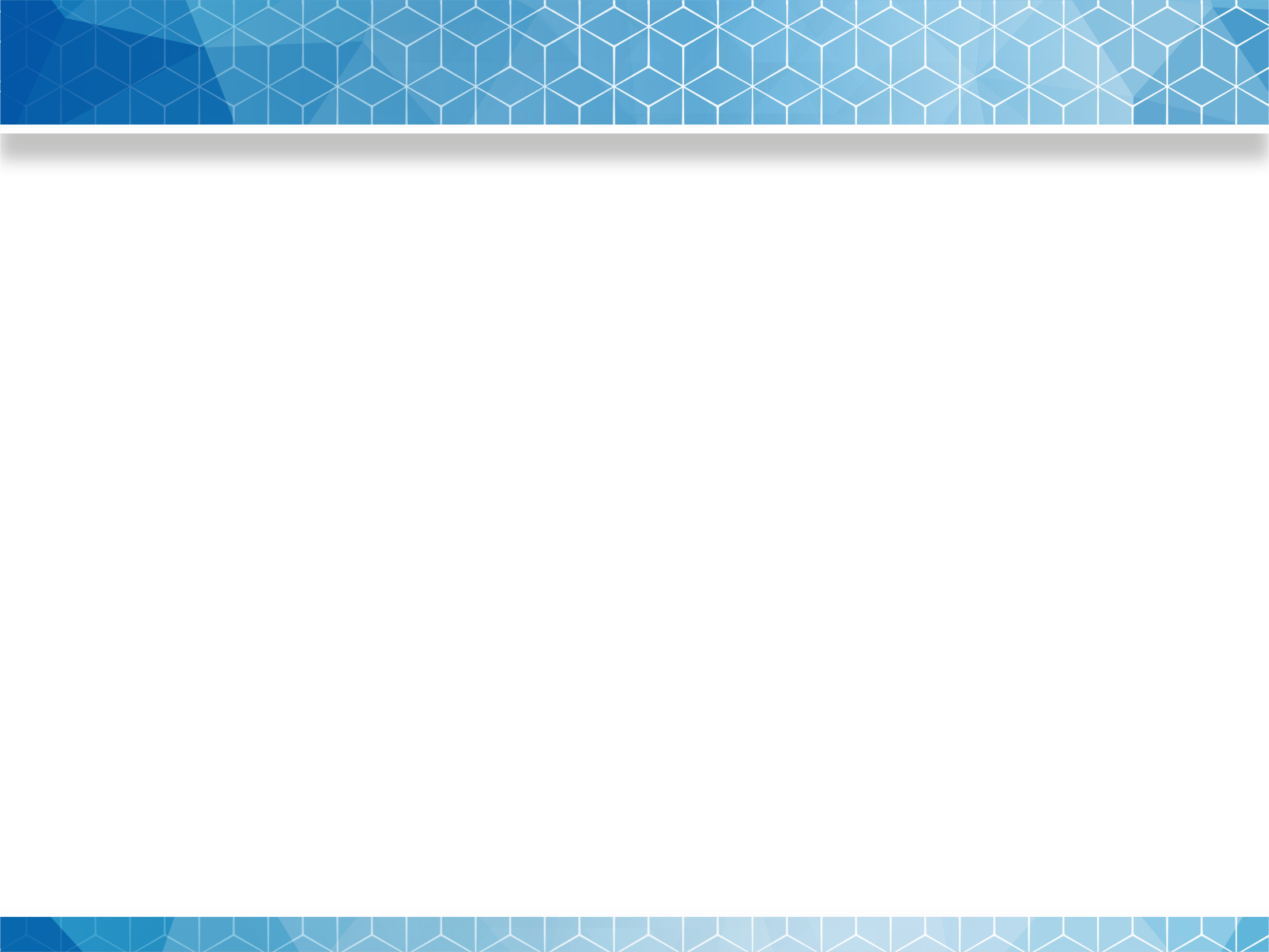 Подпрограмма №6 «Развитие научно-технологического потенциала Архангельской области»
Итоги реализации мероприятий
Осуществлена поддержка 59 научных проектов
увеличение в 1,6 раза
получено 17 патентов/зарегистрированных заявок на патент 
    (в 2022 году - 1);
опубликовано и принято к печати 179 научных публикаций, подготовленных в ходе реализации научных проектов, что в 4,4 раза больше значения 2022 года (41 публикация)
10
Министерство экономического развития, промышленности и науки Архангельской области
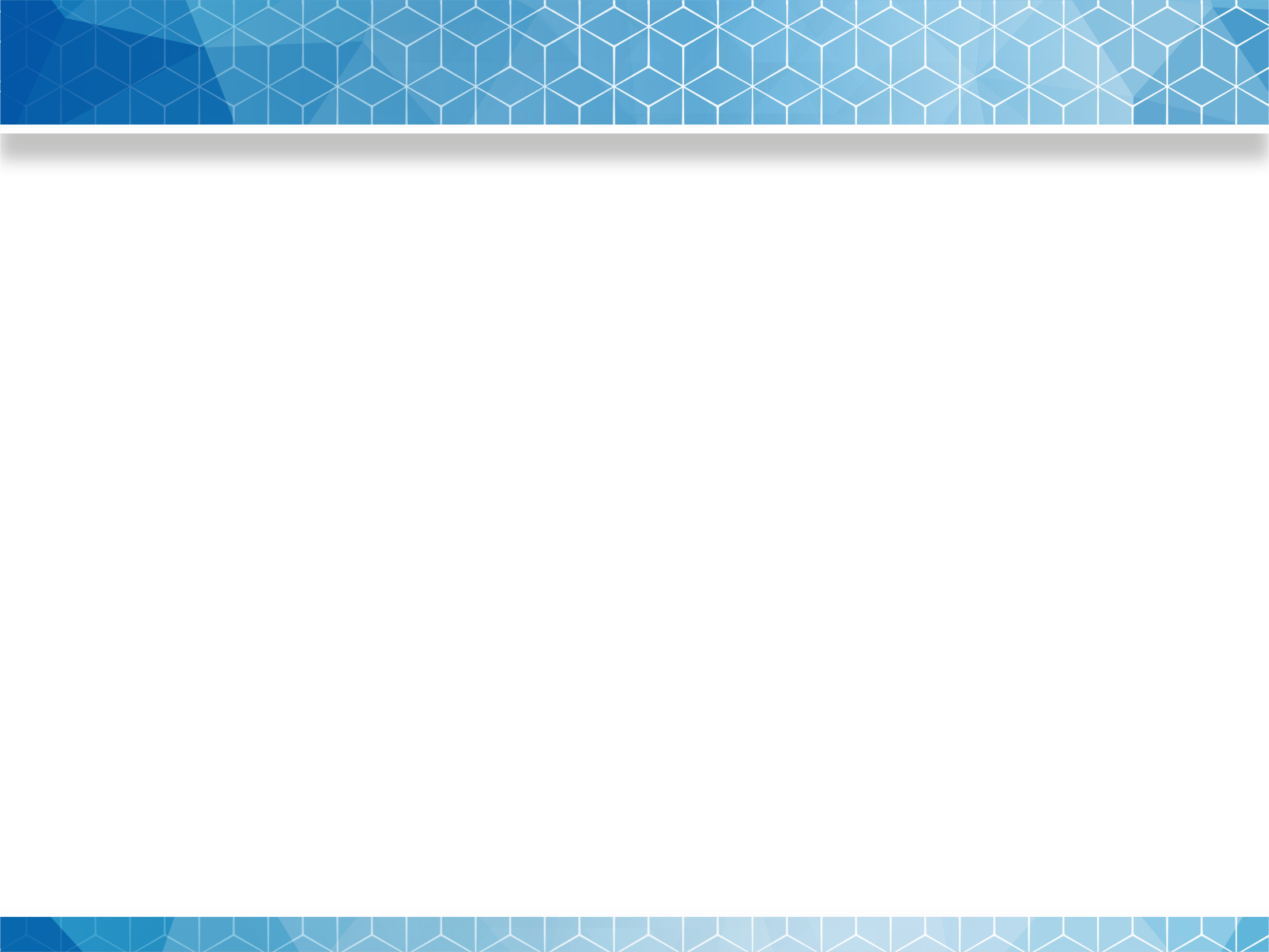 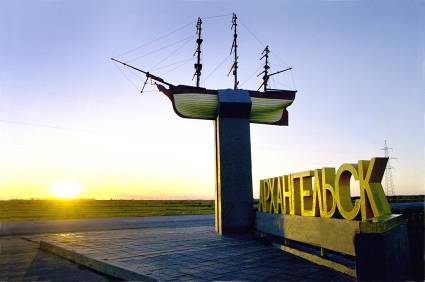 СПАСИБО ЗА ВНИМАНИЕ!
Министерство экономического развития, промышленности и науки Архангельской области